Знатоки Коми краяГрибы
Зачем играть в эту игру?
Проверьте свой интеллект и сообразительность!
  Приобретайте новые знания! 
  Расширяйте кругозор!
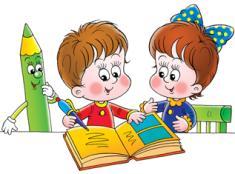 Автор презентации: Дергачёва Виктория Васильевна, 
учитель начальных классов МОУ СОШ № 22
г. Сыктывкар Республика Коми 
2011 год.
Правила игры.
Все желающие стать главным игроком, должны быстрее всех и правильно ответить на вопрос отборочного тура.

Каждый главный игрок должен ответить на 15 вопросов, которые расположены по степени сложности.

 На каждый вопрос дается 4 варианта ответа. Вы должны выбрать правильный ответ.

 У игрока есть право на 3 подсказки: помощь класса, звонок другу и повторный (дополнительный)ответ.

 Каждый правильный ответ оценивается очками и баллами.

 Если игрок дал неправильный ответ, то он выбывает из игры.
Правила управления мышкой.
Чтобы выбрать правильный вариант ответа, кликни мышкой на тот прямоугольник, на котором отображен правильный ответ.
 
Чтобы перейти к следующему слайду, кликни в левом нижнем углу слайда по стрелке «вперед». Можно нажать клавишу «Enter» или «пробел».
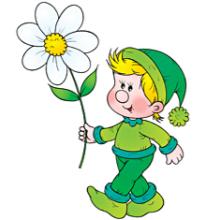 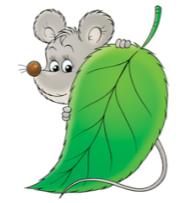 ЖЕЛАЮ УДАЧИ !
1 отборочный тур:
Расположите названия грибов в алфавитном порядке.

А) подберёзовик
В) боровик
С) подосиновик
Д) груздь
3
1
4
2
Ответ: В, Д, А, С
1.Где грибы могут вырасти выше деревьев?
А) НИГДЕ
С) В СТЕПИ
В) В ЛЕСУ
Д) В ТУНДРЕ
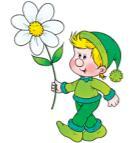 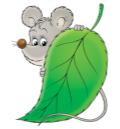 ИГРА ЗАКОНЧЕНА
ИГРА ЗАКОНЧЕНА
ИГРА ЗАКОНЧЕНА
У ВАС 10 ОЧКОВ
2. Какие грибы пахнут мукой?
А) ОПЯТА
С) ЗЕЛЕНУШКИ
В) ГРУЗДИ
Д) МАСЛЯТА
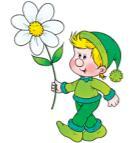 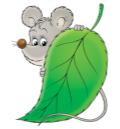 ИГРА ЗАКОНЧЕНА
ИГРА ЗАКОНЧЕНА
ИГРА ЗАКОНЧЕНА
У ВАС 20 ОЧКОВ
3. Какие грибы не любят, чтобы к ним прикасались?
А) СЫРОЕЖКИ
С) ПОДБЕРЁЗОВИКИ
В) РЫЖИКИ
Д) МУХОМОРЫ
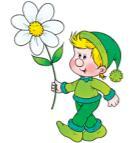 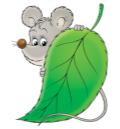 ИГРА ЗАКОНЧЕНА
ИГРА ЗАКОНЧЕНА
ИГРА ЗАКОНЧЕНА
У ВАС 30 ОЧКОВ
4. Какие грибы называют грибной лапшой?
А) БОРОВИК
С) МАСЛЁНОК
В) ПОДОСИНОВИК
Д) РОГАТИК ЖЁЛТЫЙ
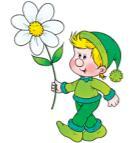 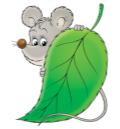 ИГРА ЗАКОНЧЕНА
ИГРА ЗАКОНЧЕНА
ИГРА ЗАКОНЧЕНА
У ВАС 40 ОЧКОВ
5. Какие птицы едят грибы?
А) ГЛУХАРИ
С) РЯБЧИКИ
В) ДЯТЛЫ
Д) ТЕТЕРЕВА
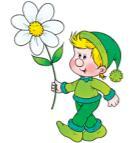 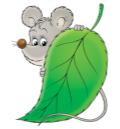 ИГРА ЗАКОНЧЕНА
ИГРА ЗАКОНЧЕНА
ИГРА ЗАКОНЧЕНА
У ВАС 1 БАЛЛ
6.Самый ядовитый гриб в мире?
А) МУХОМОР
С) БЛЕДНАЯ ПОГАНКА
В) САТАНИНСКИЙ ГРИБ
Д) ЖЕЛЧНЫЙ ГРИБ
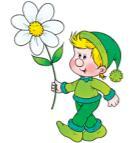 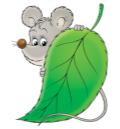 ИГРА ЗАКОНЧЕНА
ИГРА ЗАКОНЧЕНА
ИГРА ЗАКОНЧЕНА
У ВАС 2 БАЛЛА
7. Какой гриб называют «дедушкиным дымком», «пузатым пыльником»?
А) ДОЖДЕВИК
С) СТРОЧОК
В) БОРОВИК
Д) МУХОМОР
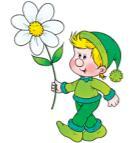 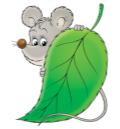 ИГРА ЗАКОНЧЕНА
ИГРА ЗАКОНЧЕНА
ИГРА ЗАКОНЧЕНА
У ВАС 4 БАЛЛА
8. У этих грибов шляпки самого разного цвета, а название одно?
А) МУХОМОР
С) ПОДОСИНОВИК
В) СЫРОЕЖКА
Д) РЫЖИК
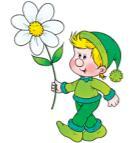 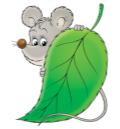 ИГРА ЗАКОНЧЕНА
ИГРА ЗАКОНЧЕНА
ИГРА ЗАКОНЧЕНА
У ВАС 8 БАЛЛОВ
9. Как называется наука о грибах?
А) ЭКОЛОГИЯ
С) ФИЗИОЛОГИЯ
В) ЗООЛОГИЯ
Д) МИКОЛОГИЯ
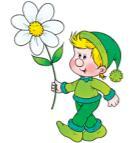 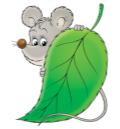 ИГРА ЗАКОНЧЕНА
ИГРА ЗАКОНЧЕНА
ИГРА ЗАКОНЧЕНА
У ВАС 16 БАЛЛОВ
10. Самый ценный засолочный гриб с мохнатой скользкой шляпкой?
А) МАСЛЁНОК
С) ГРУЗДЬ
В) ВОЛНУШКА
Д) РЫЖИК
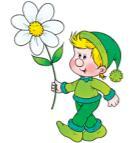 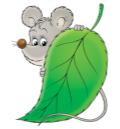 ИГРА ЗАКОНЧЕНА
ИГРА ЗАКОНЧЕНА
ИГРА ЗАКОНЧЕНА
У ВАС 32 БАЛЛА
11. Это лечебный гриб. Им лечат язву желудка и некоторые опухоли.
А) ЧАГА
С) МОХОВИК
В) БЕЛЫЙ ГРИБ
Д) МУХОМОР
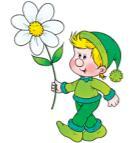 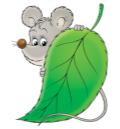 ИГРА ЗАКОНЧЕНА
ИГРА ЗАКОНЧЕНА
ИГРА ЗАКОНЧЕНА
У ВАС 64 БАЛЛА
12.Самая главная часть гриба – это…
А) ГРИБНИЦА
С) НОЖКА
В) ШЛЯПКА
Д) ВЕСЬ ГРИБ
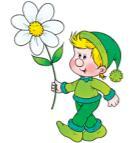 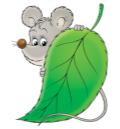 ИГРА ЗАКОНЧЕНА
ИГРА ЗАКОНЧЕНА
ИГРА ЗАКОНЧЕНА
У ВАС 125 БАЛЛОВ
13. Какой гриб лето кончает?
А) СМОРЧОК
С) ЛИСИЧКА
В) МОХОВИК
Д) БЕЛЫЙ ГРУЗДЬ
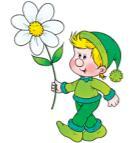 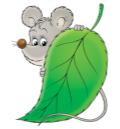 ИГРА ЗАКОНЧЕНА
ИГРА ЗАКОНЧЕНА
ИГРА ЗАКОНЧЕНА
У ВАС 250 БАЛЛОВ
14. Какое животное заготавливает на зиму до 600 г. сухих грибов?
А) ВОЛК
С) МЕДВЕДЬ
В) БЕЛКА
Д) НИКТО
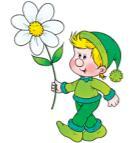 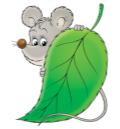 ИГРА ЗАКОНЧЕНА
ИГРА ЗАКОНЧЕНА
ИГРА ЗАКОНЧЕНА
У ВАС 500 БАЛЛОВ
15. Какой гриб растёт быстрее всех?
А) ПОДОСИНОВИК
С) ПОДБЕРЁЗОВИК
В) МУХОМОР
Д) ВОЛНУШКА
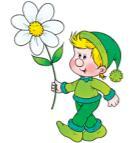 ИГРА ЗАКОНЧЕНА
ИГРА ЗАКОНЧЕНА
ИГРА ЗАКОНЧЕНА
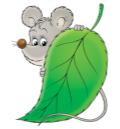 У ВАС 1000 БАЛЛОВ!!!
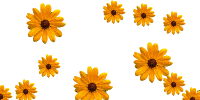 ПОЗДРАВЛЯЕМ!!!